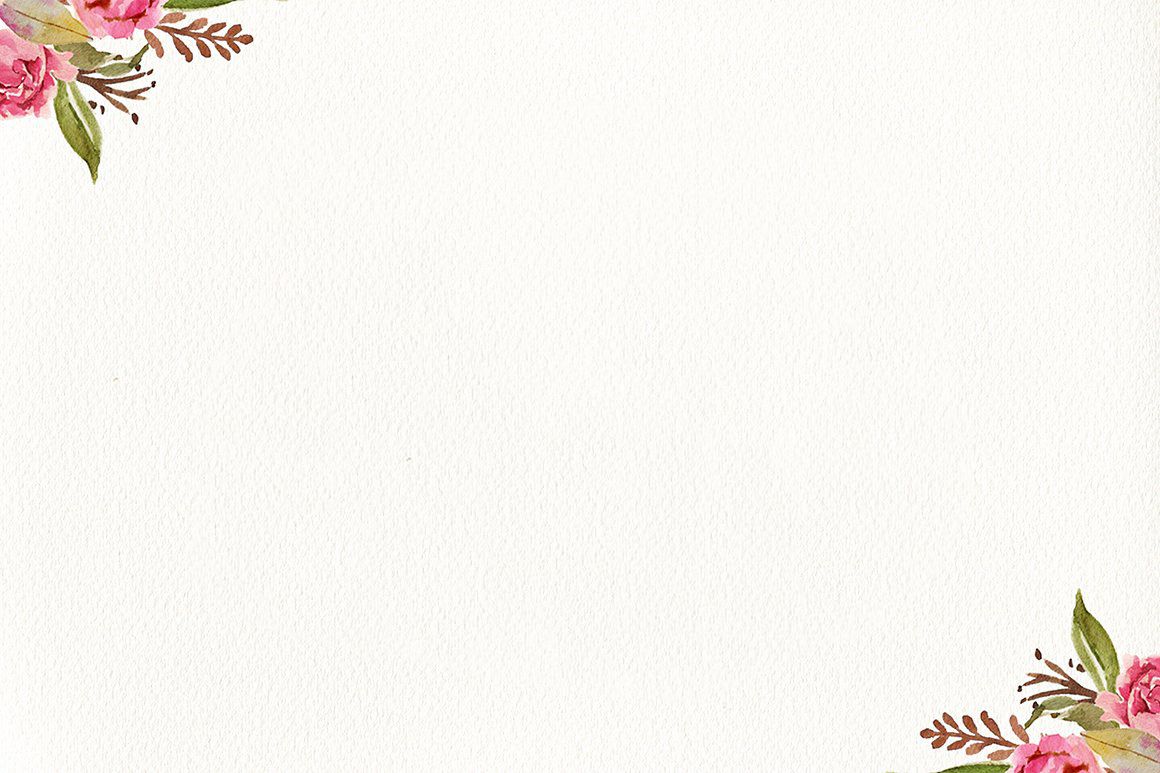 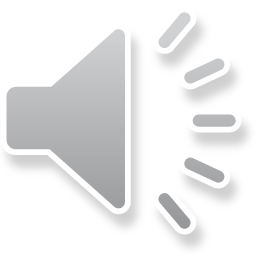 BÀI 37: LỰC HẤP DẪN VÀ TRỌNG LƯỢNG
1. KHỐI LƯỢNG
Học sinh hoạt động nhóm 6 để trả lời câu hỏi trên:
Bước 1: Đem cân những vật dụng mà nhóm đã chuẩn bị. Sau đó, so sánh khối lượng ghi trên bao bì với khối lượng cân được.
Bước 2: Thảo luận, rút ra câu trả lời đúng.
Đánh giá hoạt động nhóm.
Đánh giá hoạt động nhóm theo tiêu chí
1. KHỐI LƯỢNG
Trên hộp sữa có ghi “Khối lượng tịnh 380 g”, số ghi đó cho biết sức nặng của hộp sữa hay lượng sữa chứa trong hộp?
1. KHỐI LƯỢNG
Trên một bao gạo có ghi “Khối lượng tịnh 25 kg”. Số ghi đó cho biết thông tin gì?
1. KHỐI LƯỢNG
KẾT LUẬN
- Khối lượng là số đo lượng chất của một vật. 
- Khi không tính bao bì thì khối lượng đó gọi là khối lượng tịnh.
2. LỰC HẤP DẪN
Các hành tinh như Trái Đất, Sao Thủy, Sao Kim, … quay quanh Mặt Trời làm xuất hiện thủy triều cũng như các hiện tượng thiên nhiên khác. Vậy điều gì giữ cho các hành tinh quay quanh Mặt Trời?
Các vật như trái táo, cuốn sách, cây bút, cái gối … rơi xuống mặt đất khi không có gì giữ hay chặn lại. Tại sao lại như vậy?
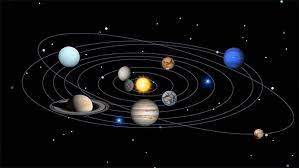 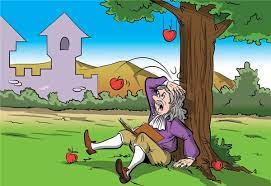 2. LỰC HẤP DẪN
Hai hiện tượng trông có vẻ khác biệt ở trên thực ra lại có cùng một nguyên nhân.
Lực hấp dẫn
là lực hút giữa các vật có khối lượng
2. LỰC HẤP DẪN
Hai hiện tượng trông có vẻ khác biệt ở trên thực ra lại có cùng một nguyên nhân.
Hãy thảo luận nhóm và hoàn thành phiếu học tập.
2. LỰC HẤP DẪN
3.TRỌNG LƯỢNG
Học sinh hoạt động nhóm 6 để trả lời câu hỏi trên:
Bước 1: Đem quả nặng, lò xo,giá đỡ những vật dụng mà nhóm đã chuẩn bị. Sau đó tiến hành thí nghiệm 
Bước 2: Thảo luận, rút ra câu trả lời đúng.
Đánh giá hoạt động nhóm(Đánh giá theo tiêu chí trên ).
3.TRỌNG LƯỢNG
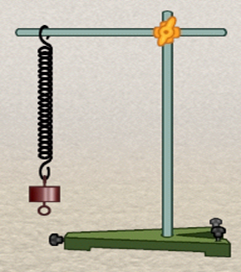 Khi treo quả nặng vào lò xo thì quả nặng chịu tác dụng của những lực nào?
3.TRỌNG LƯỢNG
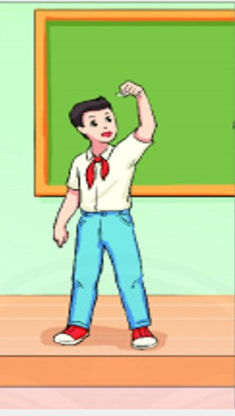 Khi thả viên phấn ở độ cao nào đó thì viên phấn sẽ chuyển động như thế nào ?
3. TRỌNG LƯỢNG
Hãy thảo luận nhóm và hoàn thành phiếu học tập.
3. TRỌNG LƯỢNG
Hãy thảo luận nhóm và hoàn thành phiếu học tập.
3. TRỌNG LƯỢNG
KẾT LUẬN
Lực mà trái đất tác dụng lên vật chính là lực hấp dẫn (trọng lực)
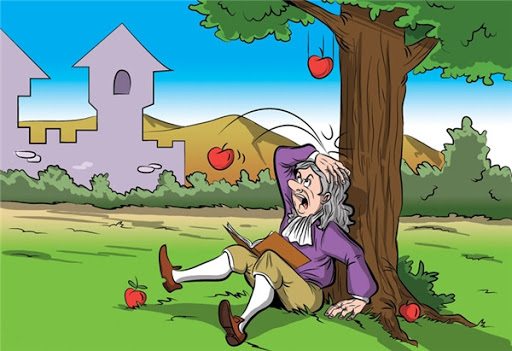 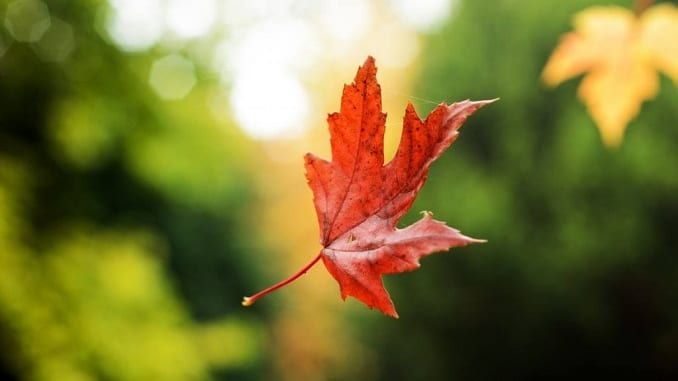 Quả táo hay chiếc lá chuyển động nhanh hơn trong không khí khi thả rơi cùng độ cao?
3. TRỌNG LƯỢNG
KẾT LUẬN
-Trọng lượng liên hệ với khối lượng bằng công thức gần đúng        P=10.m 
                                        P: Trọng lượng (N)
                                        m: Khối lượng (kg)
3. TRỌNG LƯỢNG
KẾT LUẬN
- Trọng lượng của vật là độ lớn của lực hút trái đất tác dụng lên vật
4. VẬN DỤNG
VD: một bạn học sinh có khối lượng 45kg thì trọng lượng của bạn bằng bao nhiêu?
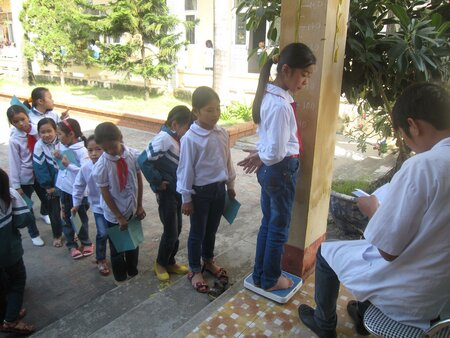 Trọng lượng của bạn học sinh:
P=10.m=10.45 =450N
4. VẬN DỤNG
Nêu hai ví dụ về lực hấp dẫn giữa các vật trong đời sống?

2.Một quyển sách 100 g và một quả bằng sắt  100 g đặt gần nhau trên mặt bàn. Nhận xét nào sau đây là đúng?

      A. Hai vật có cùng thể tích.

      B. Hai vật khác khối lượng

      C. Có lực hấp dẫn giữa hai vật.
4. VẬN DỤNG
Câu 1 :  một bạn học sinh có khối lượng 45kg thì trọng lượng của bạn bằng bao nhiêu?
Câu 2 : trọng lượng là gì? Viết công thứ liên hệ giữa trọng lượng và khối lượng?
Câu 3  : thế nào là lực tiếp xúc ? Cho ví dụ
4. VẬN DỤNG
Một xe ô tô có khối lượng 5 tấn thì trọng lượng của ô tô bằng bao nhiêu?
A. 50N
B. 500N
C. 5000N
D. 50000N
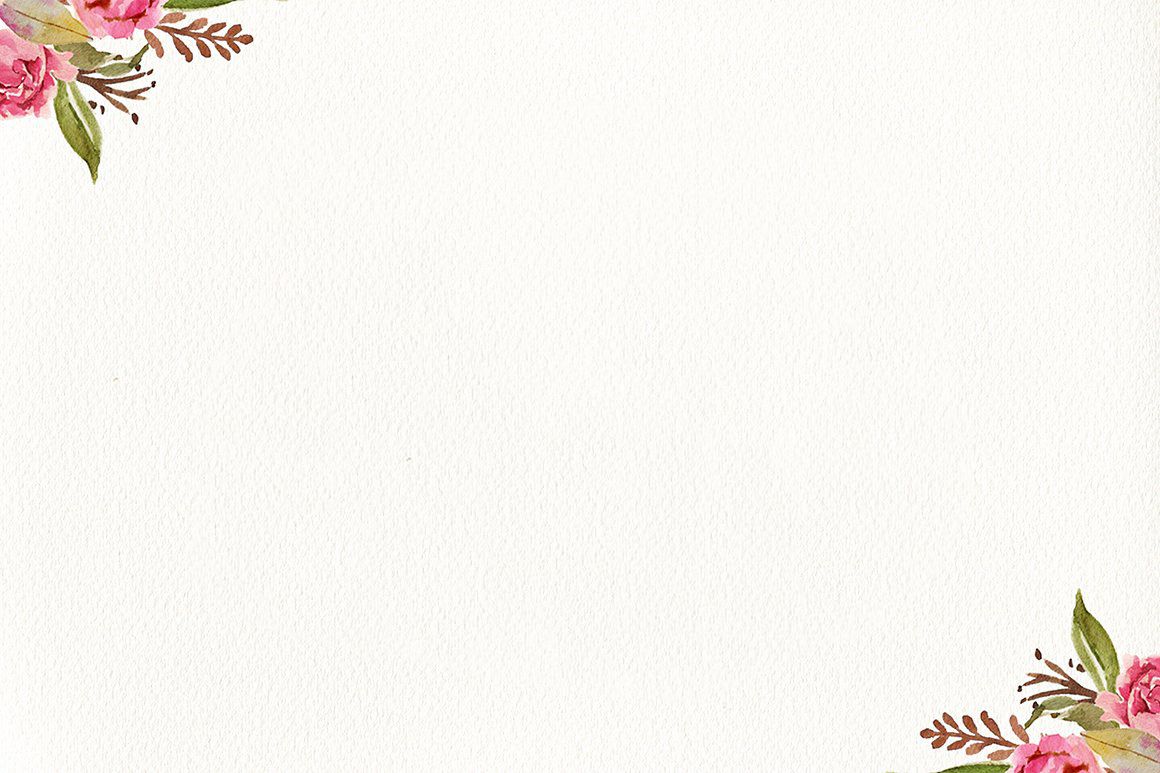 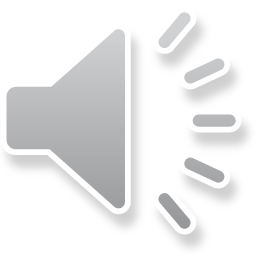 CHÀO CÁC EM
CHÚC CÁC EM HỌC TỐT!!!